আজকের পাঠে সবাইকে স্বাগত
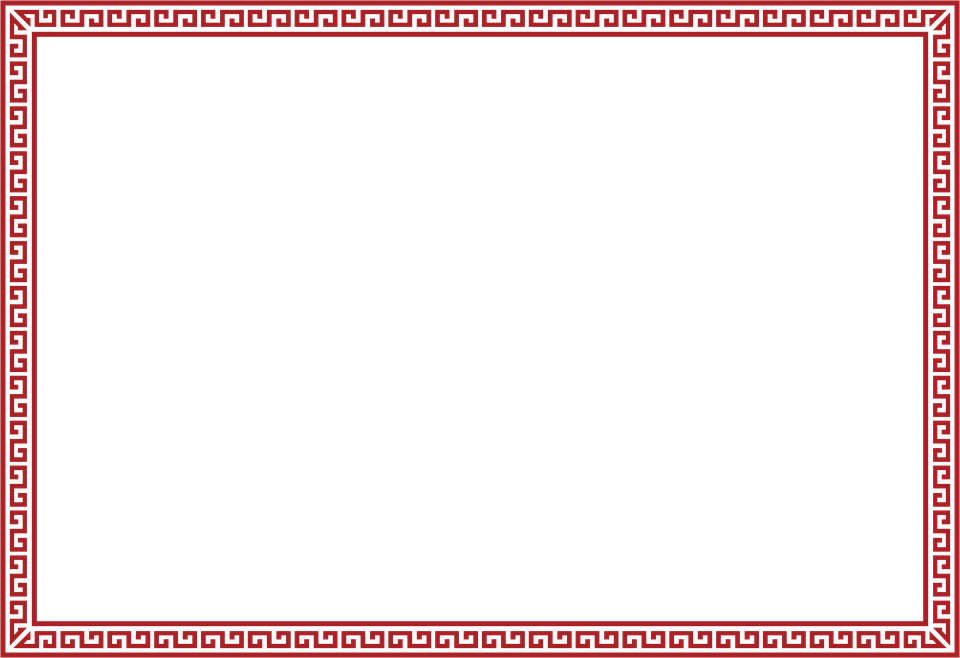 শিক্ষক পরিচিতি
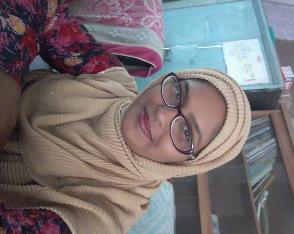 শাহরিণা বিণ সুইটি
সহকারী শিক্ষক
চরমোনাই মাদ্রাসা সরকারি প্রাথমিক বিদ্যালয়
বরিশাল সদর
বরিশাল
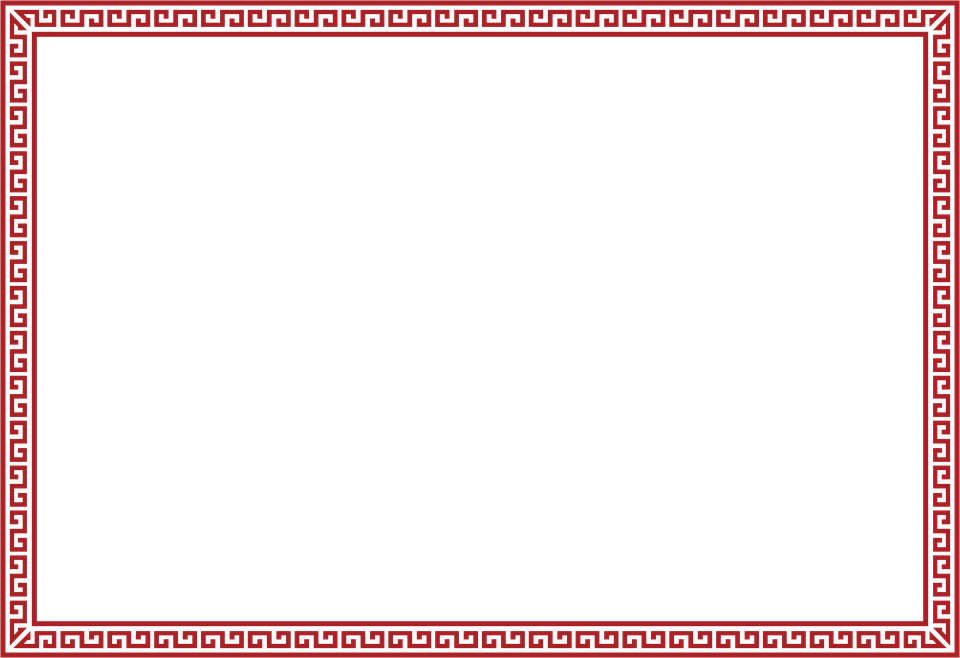 পাঠ পরিচিতি
শ্রেনিঃ ২য়
বিষয়ঃবাংলা
পাঠ শিরোনামঃ প্রার্থনা
 পাঠ্যাংশঃ মাতা, পিতা…….ভরিয়া দিয়াছ প্রাণ।
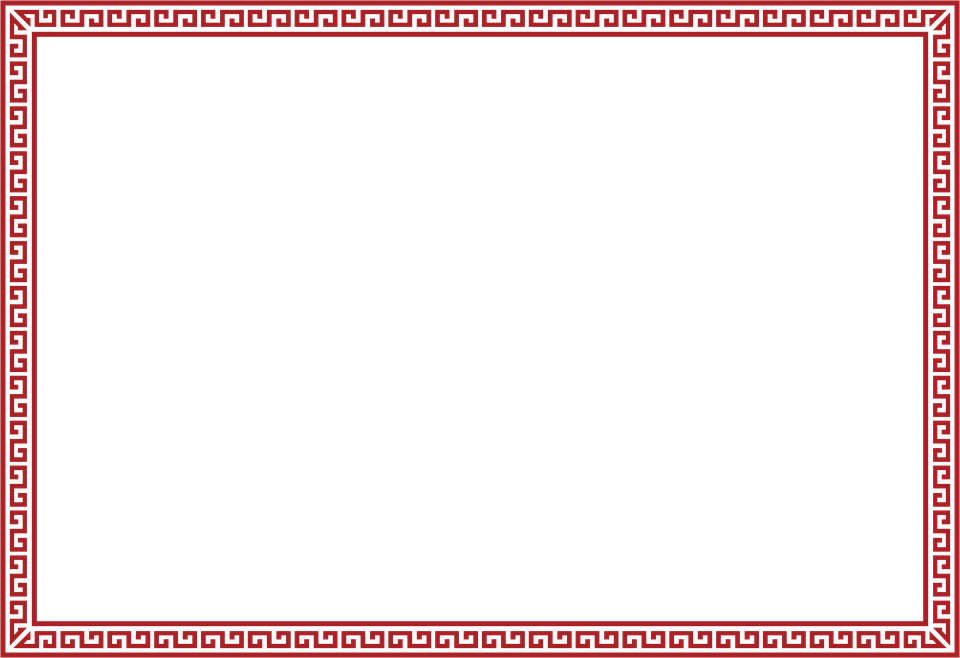 চল, সবাই মিলে একটি গজল শুনি
https://www.youtube.com/watch?v=eh7R0gQ_6KU
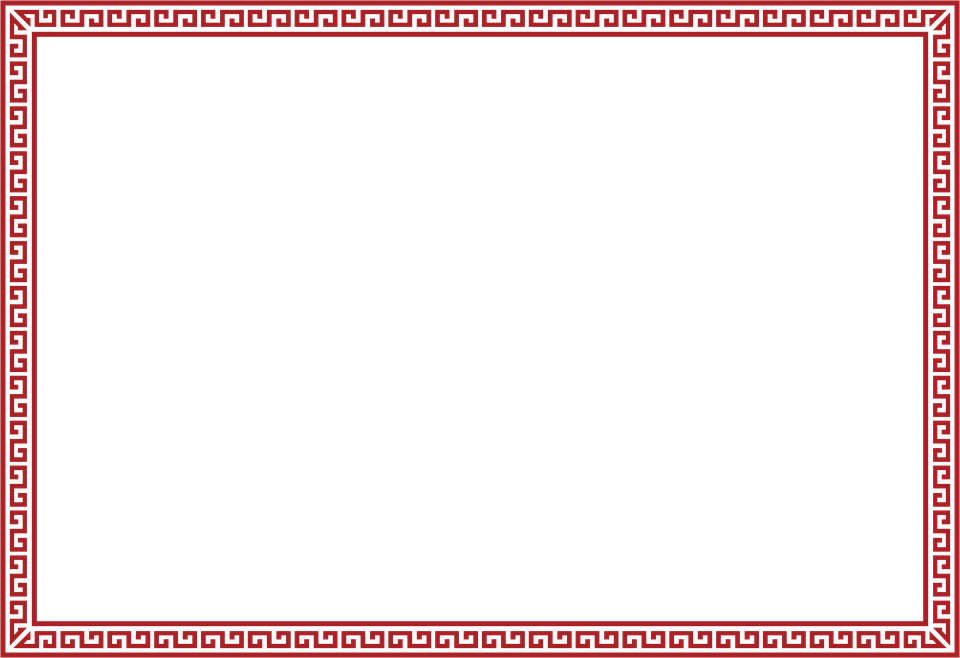 ছবিগুলো দেখো
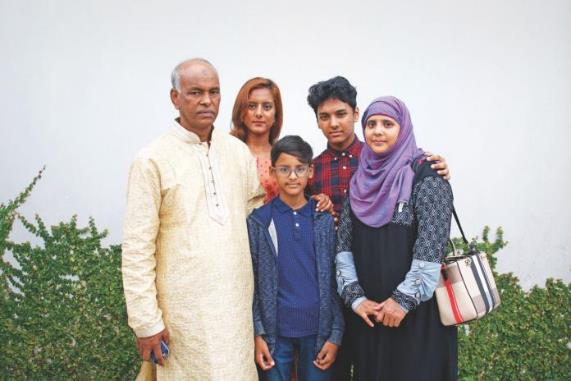 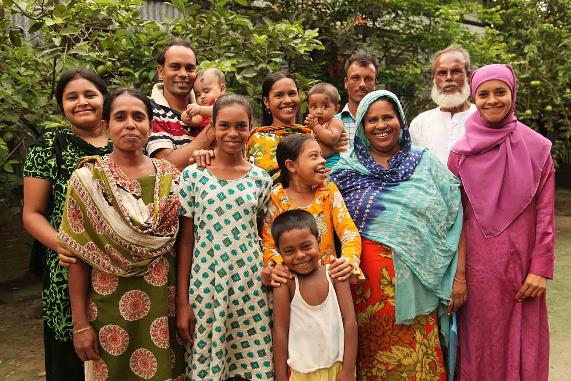 একটু চিন্তা কর। ছবিগুলোতে কী দেখছো?
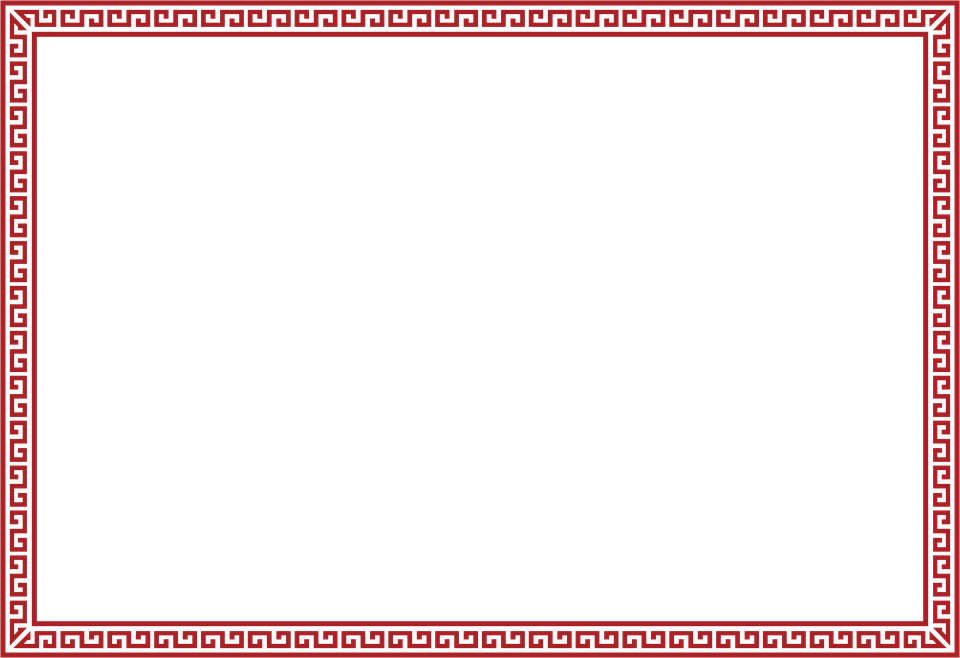 আজ আমরা পড়ব
প্রার্থনা
লিখেছেন সুফিয়া কামাল
মাতা, পিতা……ভরিয়া দিয়াছ প্রাণ।
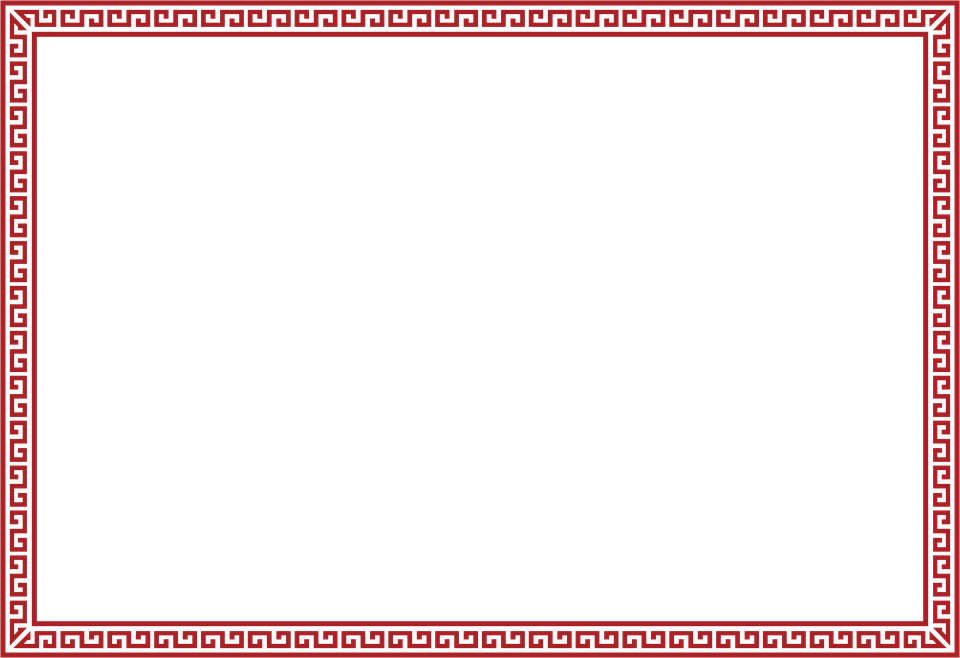 শিখন ফল
শোনা: 
২.১.২ কবিতা শুনে বুঝতে পারবে।
বলা: 
২.১.২ পাঠ্যবইয়ের কবিতা আবৃত্তি করতে পারবে।
পড়া: 
২.২.২ প্রমিত উচ্চারণে কবিতা আবৃত্তি করতে পারবে।
লেখা: 
১.৪.১ পাঠে ব্যবহৃত শব্দ দিয়ে বাক্য লিখতে পারবে।
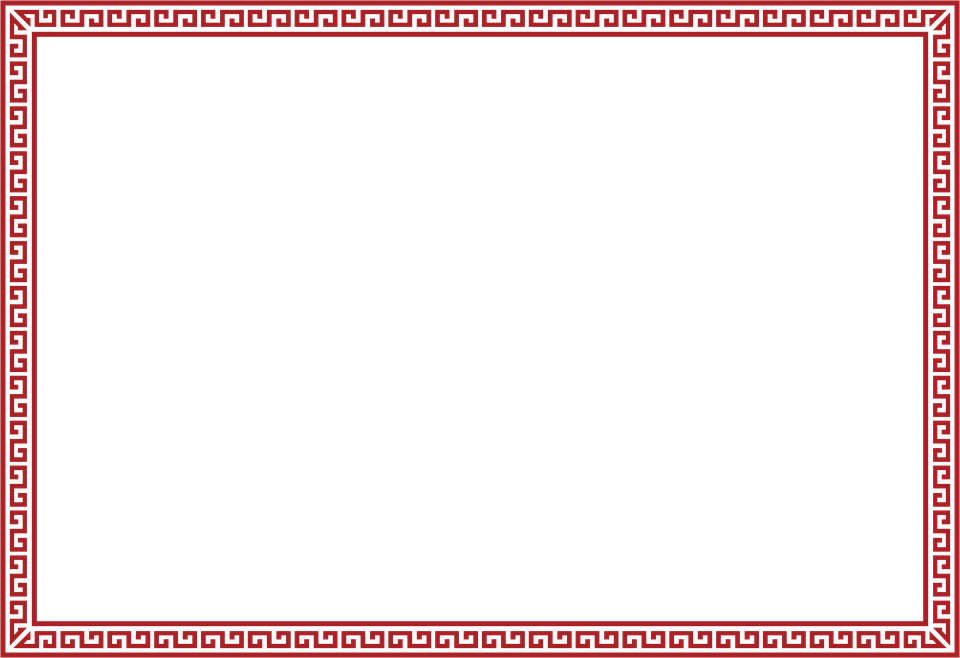 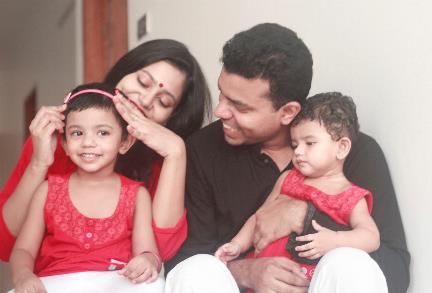 ছবি দেখে কবিতা পড়ি
মাতা, পিতা, ভাই
	বোন ও স্বজন
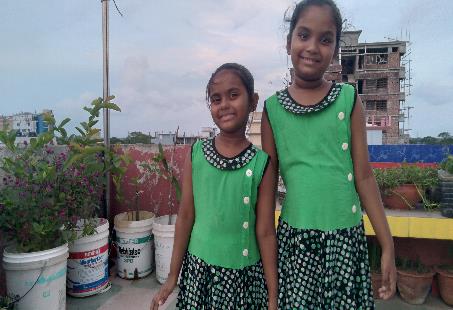 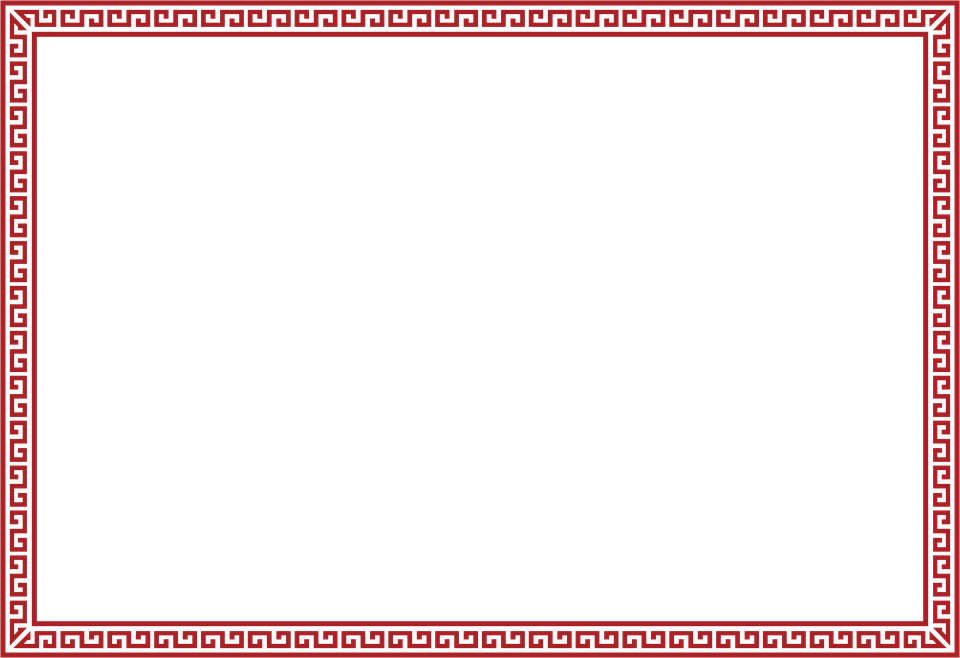 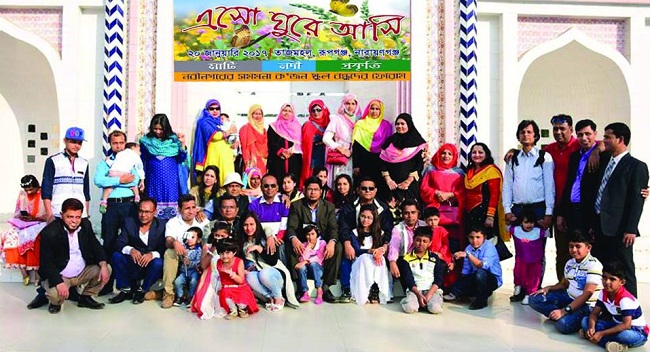 সব মানুষেরা 
সবাই আপন
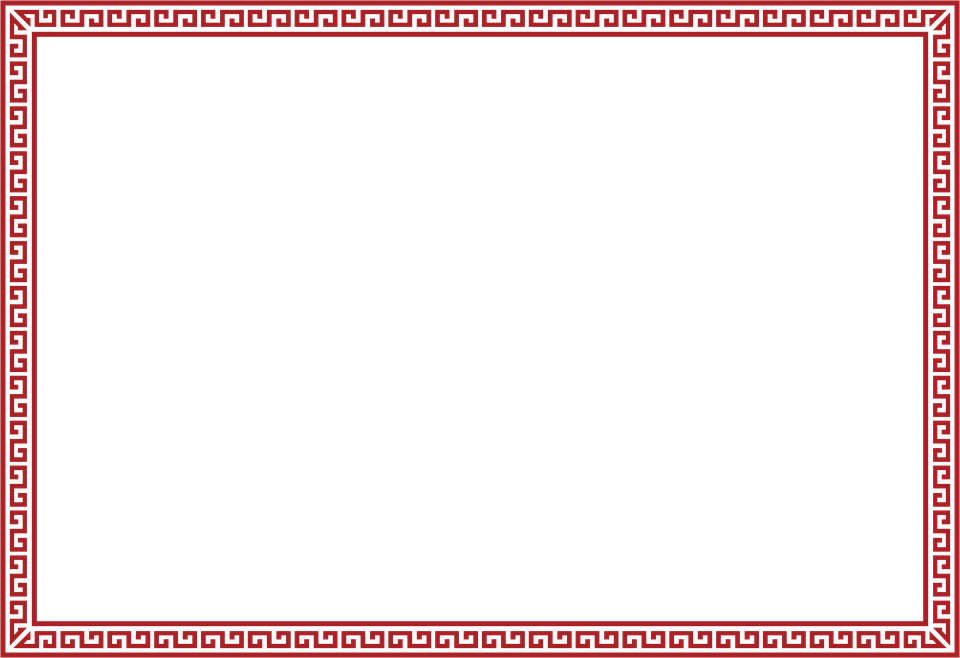 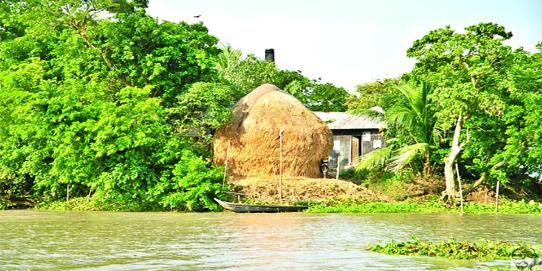 কতো মমতায়
মধুর করিয়া
ভরিয়া দিয়াছ প্রাণ।
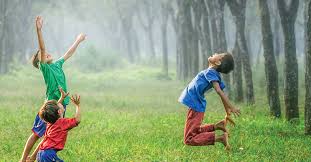 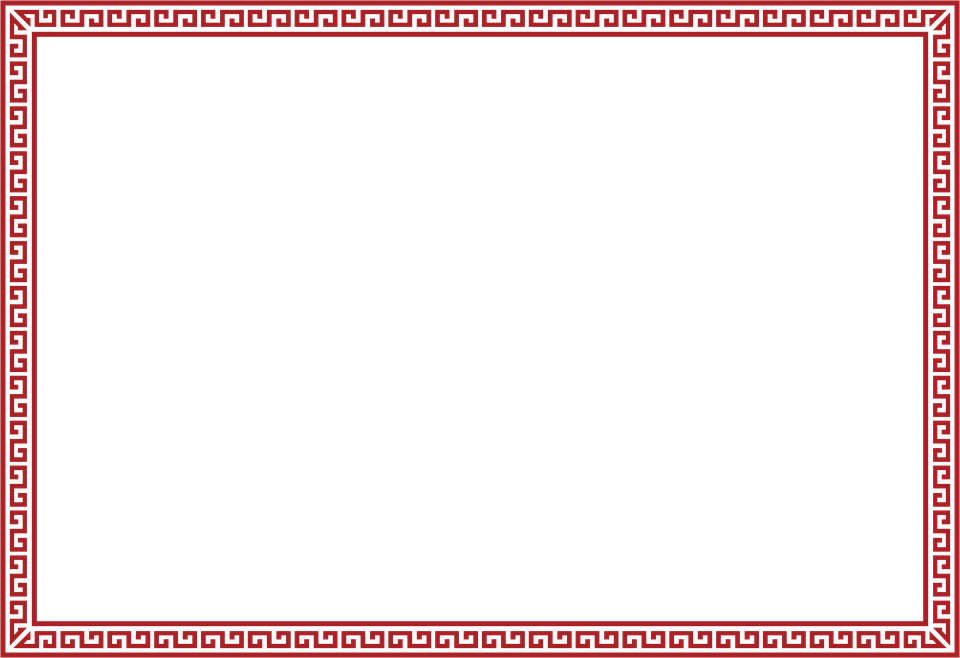 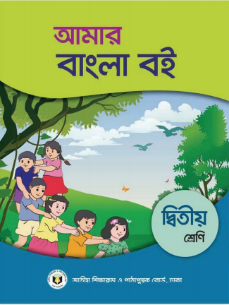 তোমাদের বাংলা বইর ৪৮ পৃষ্ঠা খোল। আমি কবিতাটি আবৃত্তি করি, তোমরা শোন।
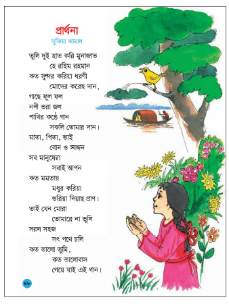 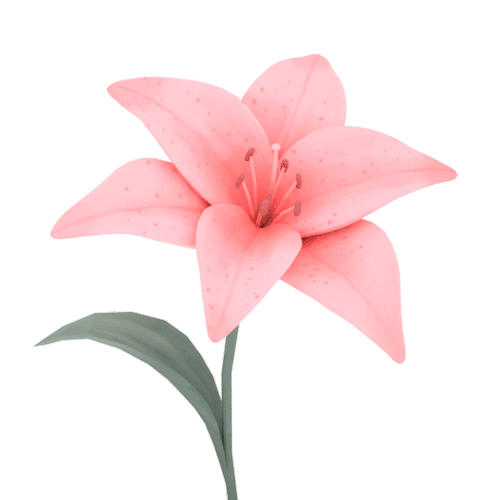 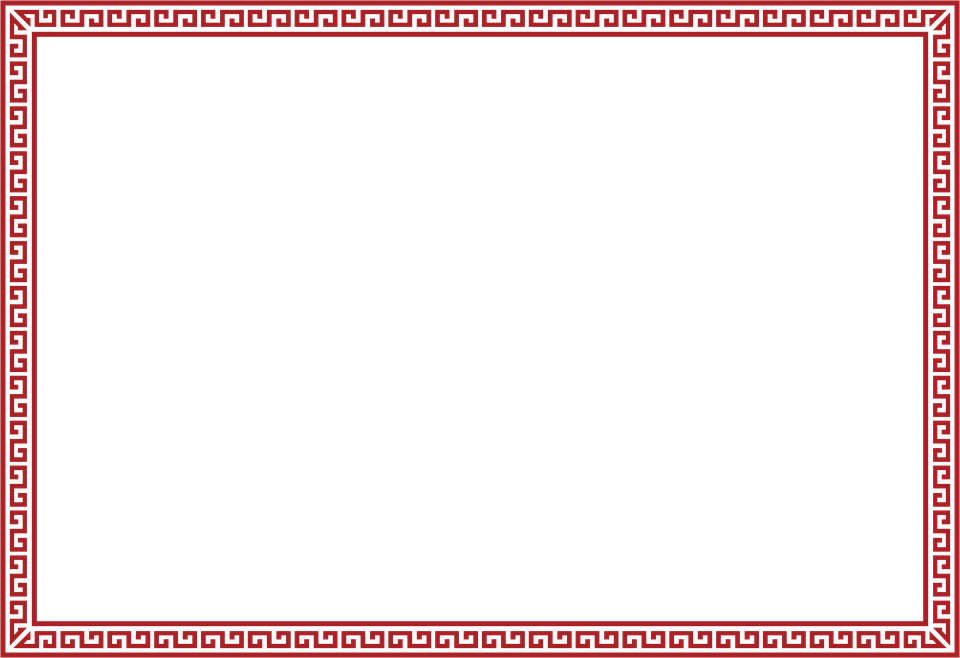 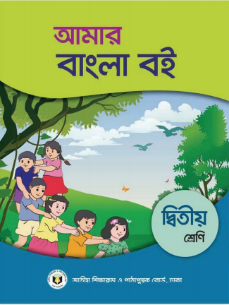 এবার তোমরা আমার সাথে কবিতাটি আবৃত্তি করো।
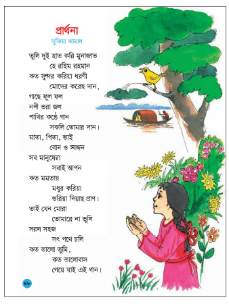 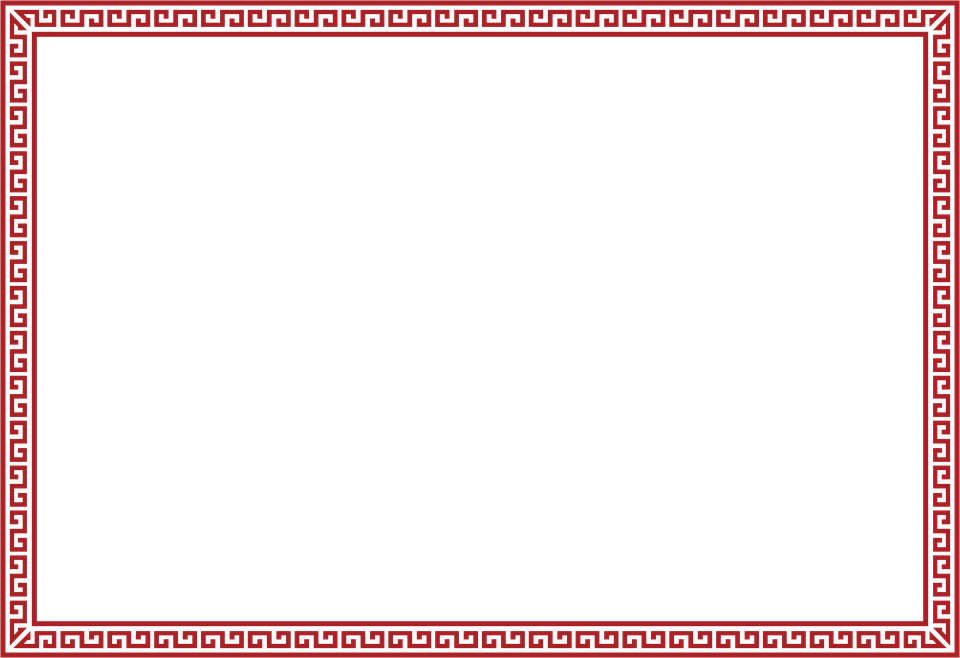 শব্দার্থ
স্বজন
আপন লোক
মমতা
মায়া, স্নেহ
মধুর
খুব মিষ্টি
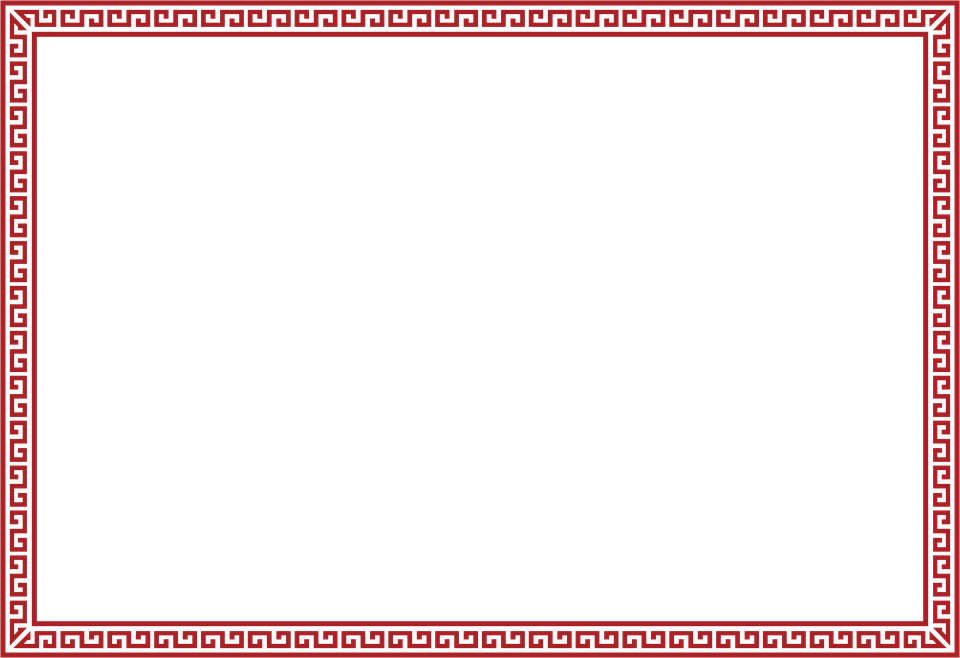 দলগত কাজ
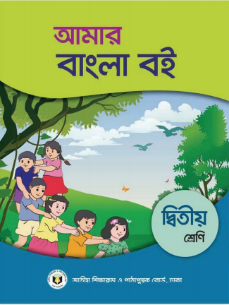 এবার তোমরা ৪টি দলে ভাগ হয়ে বসে কবিতাটি আবৃত্তি কর।
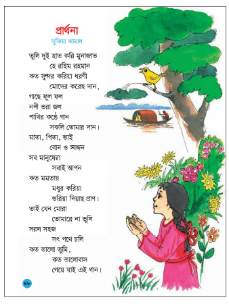 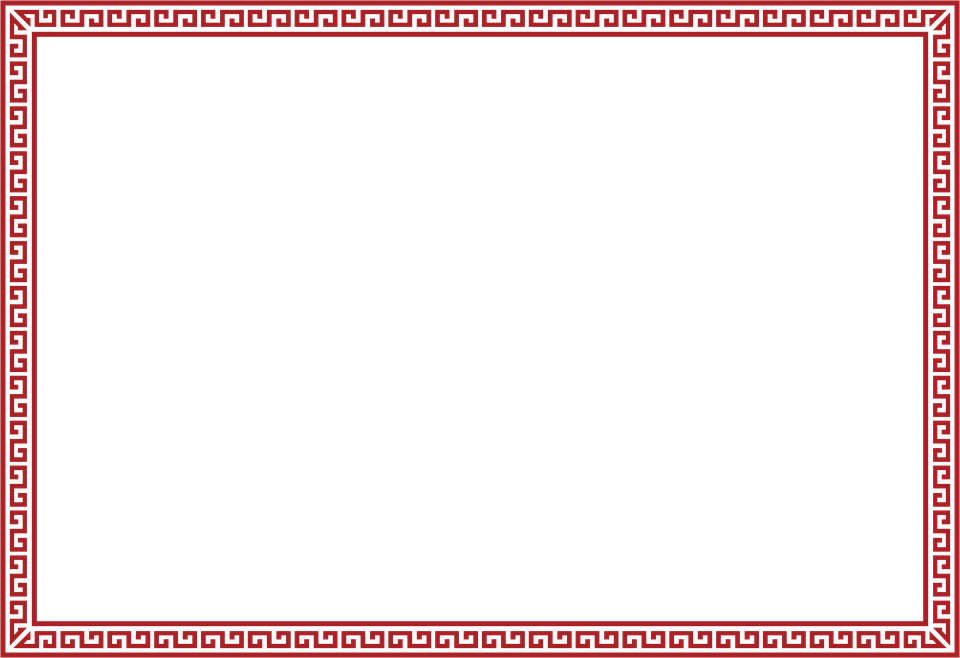 যুক্তবর্ণ
স
স্বাদ
স্বাধীন
ব
স্ব
স্বজন
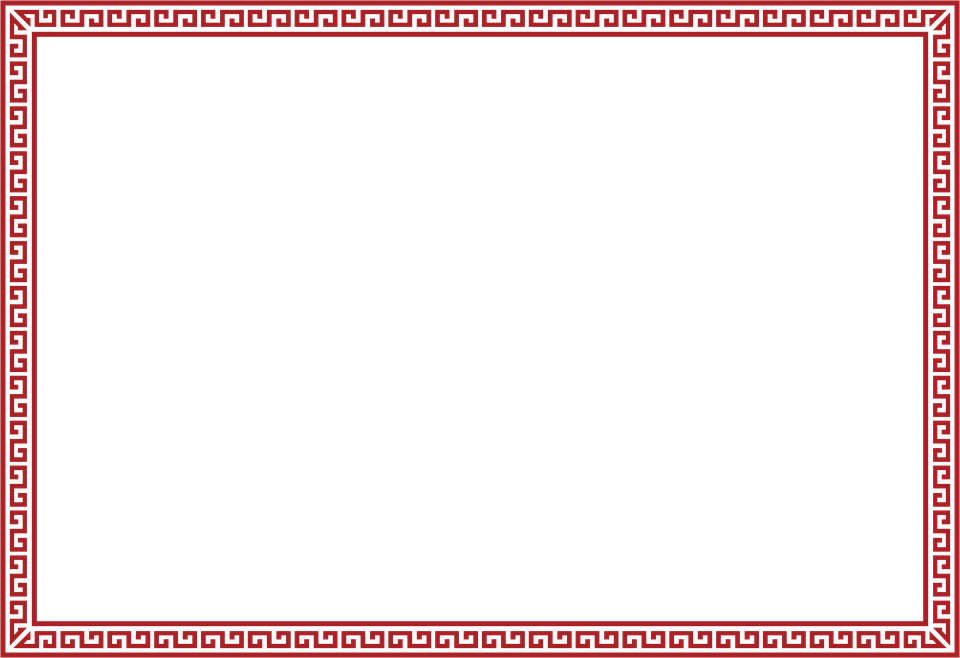 জোড়ায় কাজ
পরের চরণ বল
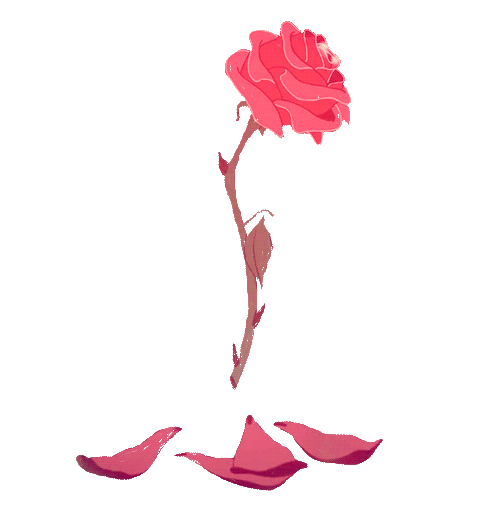 ক) সব মানুষেরা
	________________
খ) মধুর করিয়া
	__________________
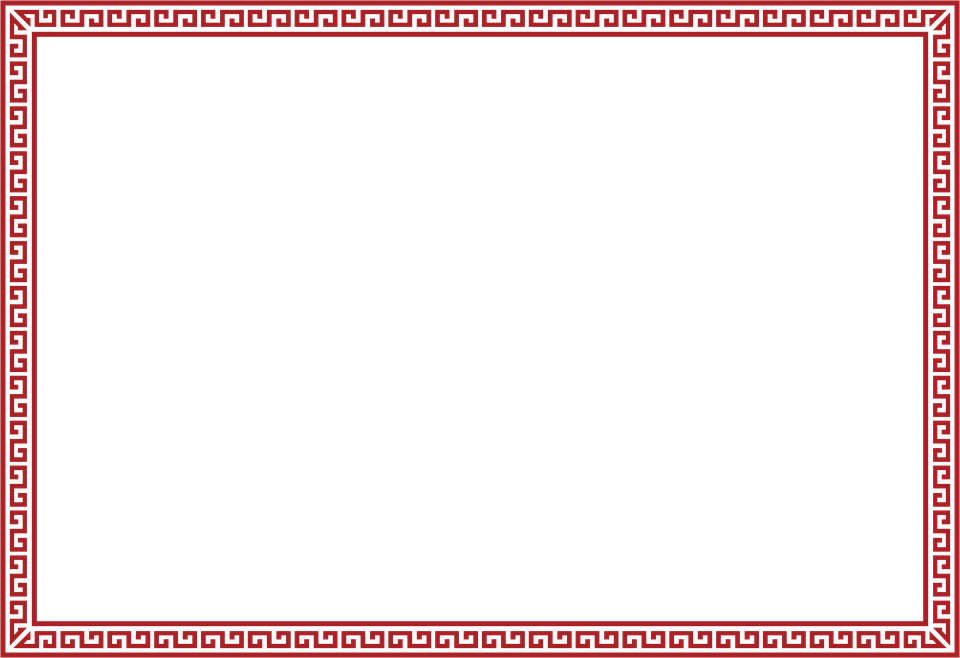 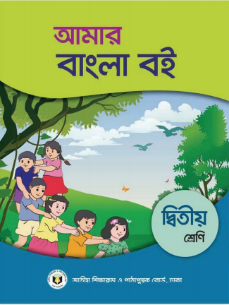 তোমাদের বাংলা বইর ৪৮ পৃষ্ঠা খুলে কবিতাংশটুকু পড়।
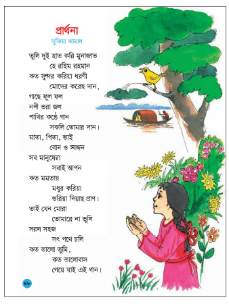 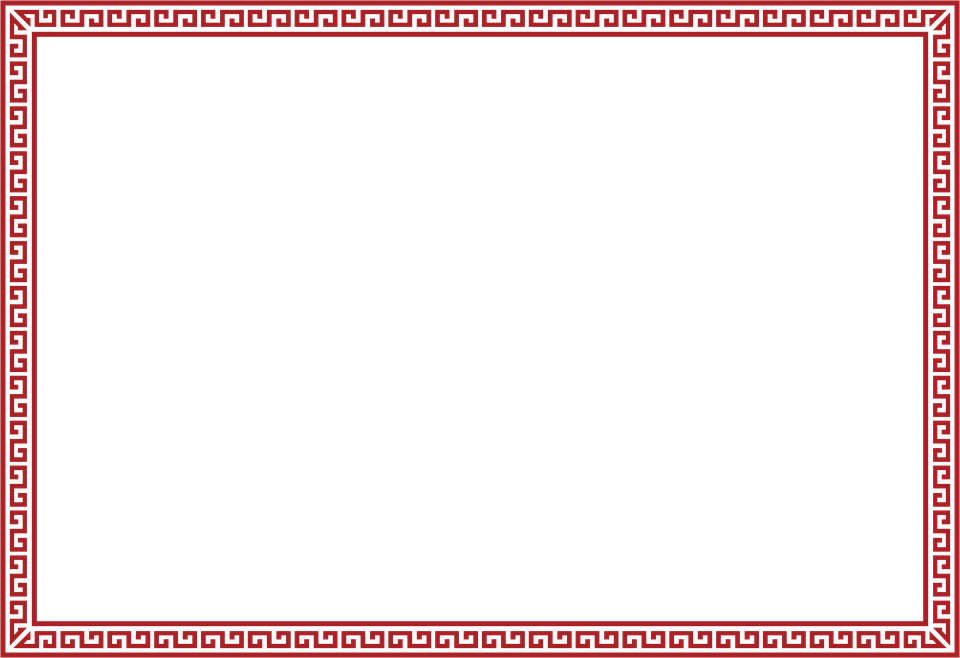 মূল্যায়ন
চেষ্টা করি
উত্তর মিলিয়ে নাও
১। আমাদের কাছে কারা আপন?
উত্তর : আত্মীয়-স্বজনসহ পৃথিবীর সব মানুষেরা আমাদের আপন।
২। আমাদের প্রাণ কীভাবে ভরে দিয়েছেন ?
উত্তর : সবার জন্য মায়া মমতা দিয়ে আমাদের প্রাণ ভরে দিয়েছেন।
নিচের প্রশ্নগুলোর উত্তর খাতায় লেখ

১। আমাদের কাছে কারা আপন?
২। আমাদের প্রাণ কীভাবে ভরে দিয়েছেন ?
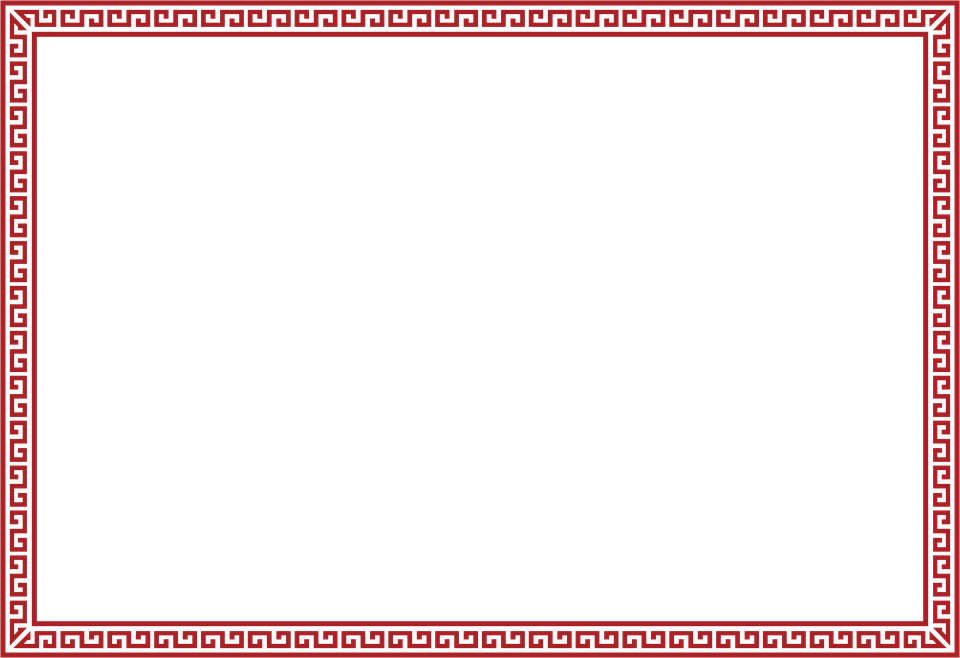 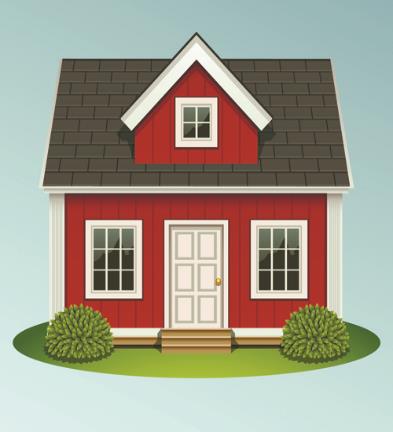 বাড়ির কাজ
বাক্য গঠন কর
আপন -
মমতা -
মধুর -